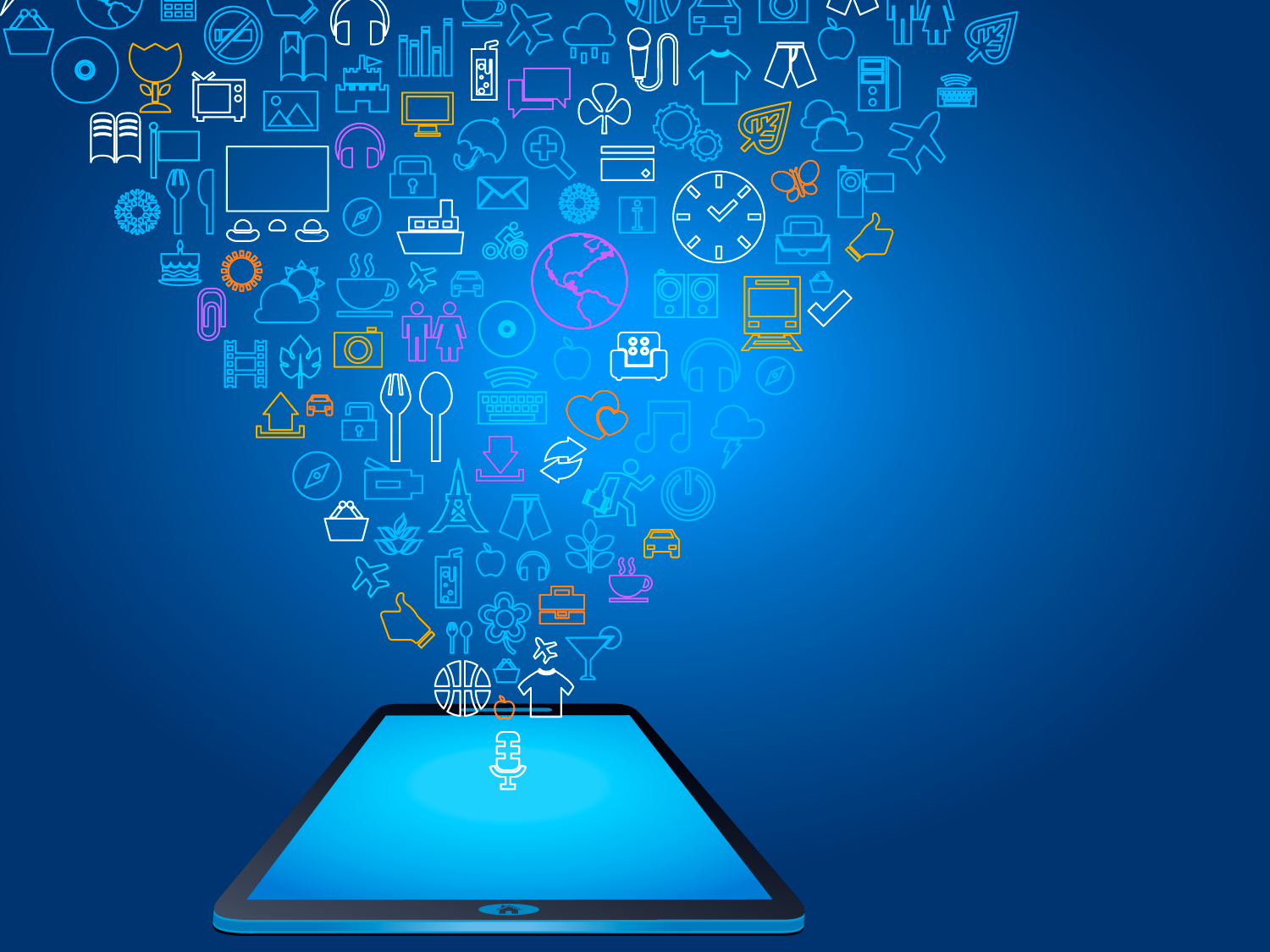 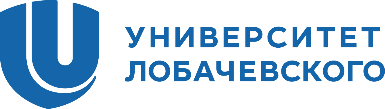 Smart fridge
Над проектом работали:
Букарева Арина
Венкова Мария
Николаев Денис
На смену старым технологиям всегда приходят новые, дополняя и облегчая жизнь человека.
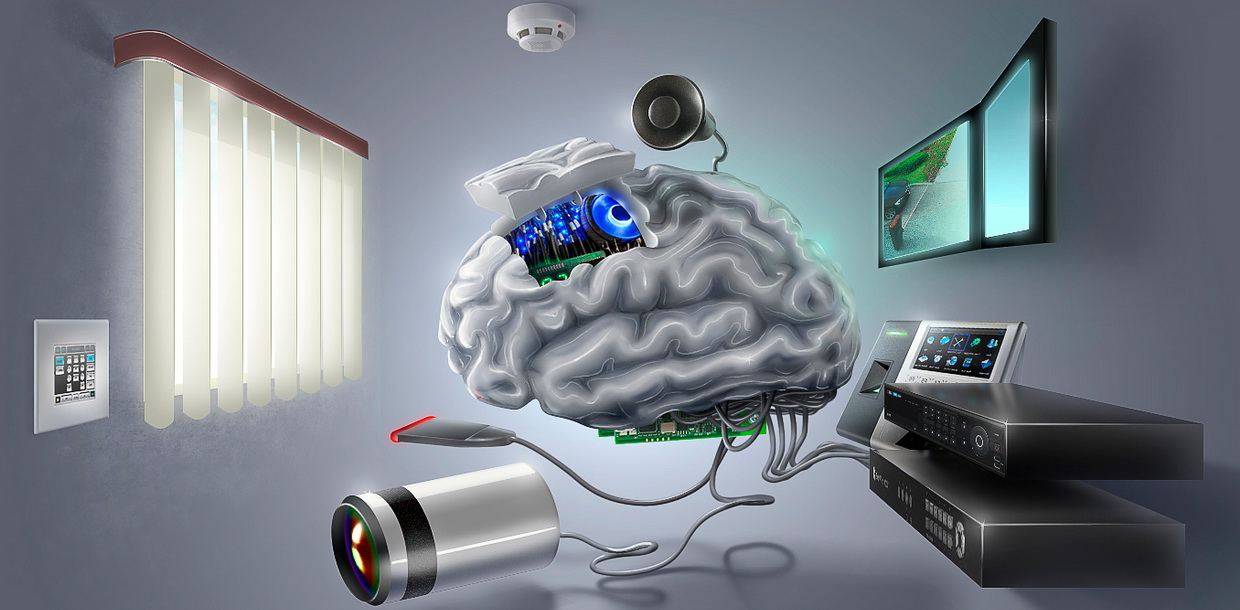 Почти каждая вещь нашего окружения может быть запрограммирована, дополняя и улучшая основной функционал.
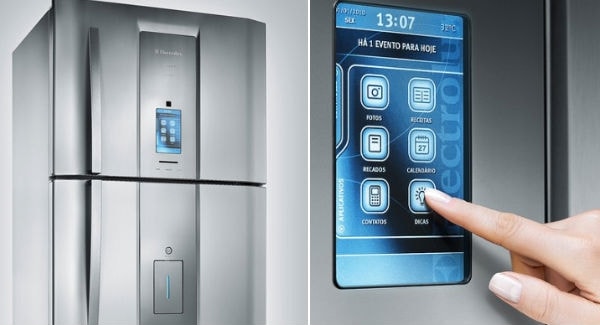 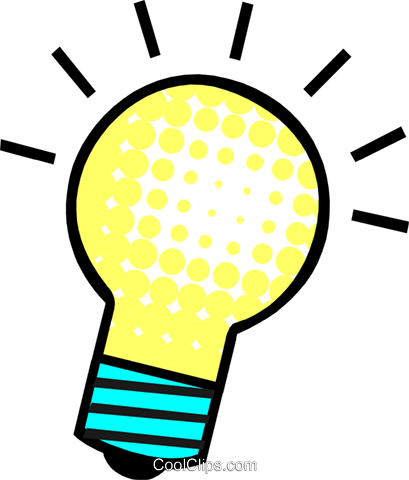 Основная идея: создать приложение, помогающее вести учет продуктов в холодильнике, следить за их свежестью и хранить в себе данные об определенной категории продуктов.
Ход проекта:
Осмысление цели проекта;
Изучение литературы по алгоритмам и структурам данных;
Отбор материала, его анализ и составление вопросов с ответами;
Продумывание удобного графического пользовательского интерфейса программы;
Написание программы на мультипарадигменном языке программирования «JavaScript»;
Тестирование программы;
Исправление ошибок;
Создание инсталляционного пакета программы;
Представление результата.
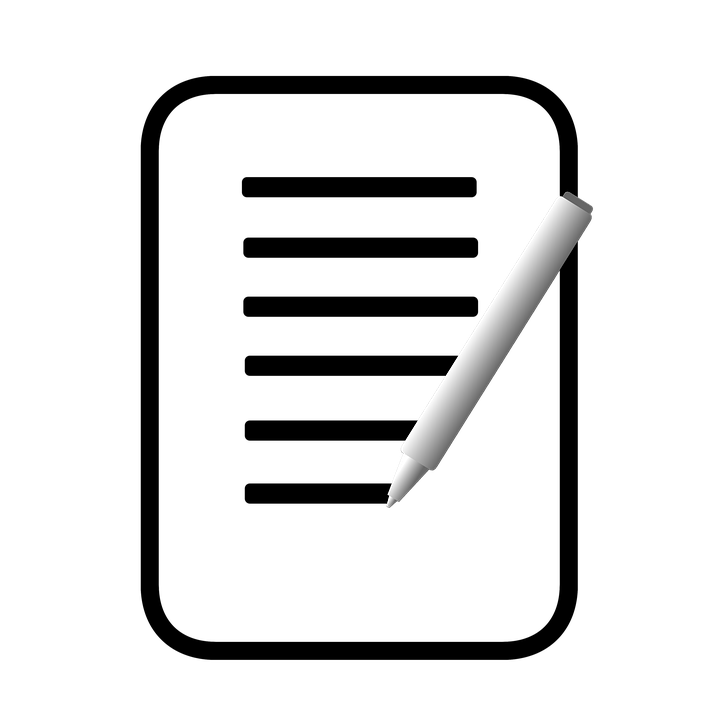 Опрос
Сохраняете ли чеки покупок после оплаты?
Как часто выкидываете просроченную еду?
Хотели бы получать оповещения об испорченной еде?
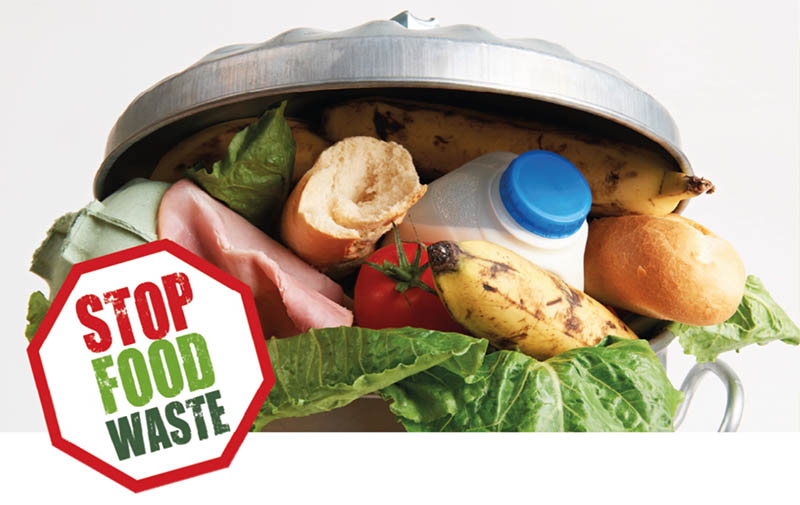 Результаты опроса:
Сохраняете ли чеки покупок после оплаты?
Возрастная категория:
25-35 лет
18-25 лет
60% да
40% нет
85% да
15% нет
Как часто выкидываете просроченную еду?
Возрастная категория:
18-25 лет
25-35 лет
45% часто
35% редко
20% забываю
50% часто
35% редко
15% забываю
Хотели бы получать оповещения об испорченной еде?
Возрастная категория:
18-25 лет
25-35 лет
89% да
11% нет
74% да
26% нет
QR-код
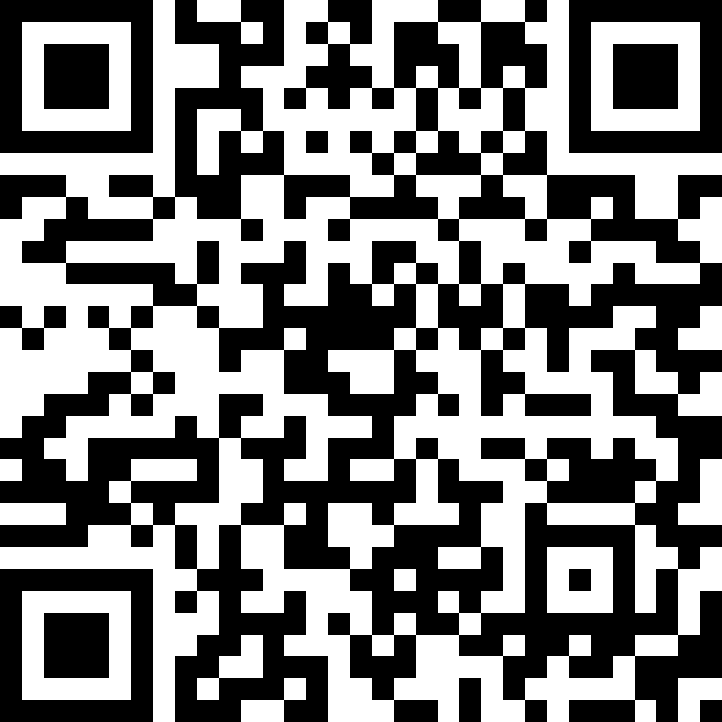 QR-код (англ. Quick Response Code — код быстрого реагирования; сокр. QR code) — товарный знак для типа матричных штрихкодов (или двумерных штрихкодов).
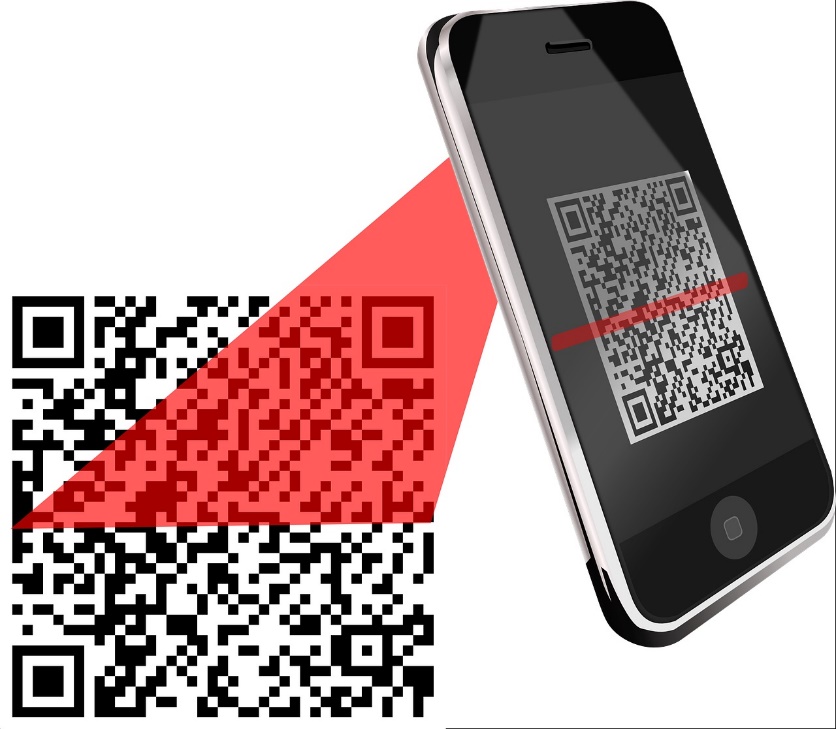 Мы решили реализовать нашу задумку, как веб приложение. Это дает нам существенные преимущества:1) Скорость разработки2) Большой простор и разнообразие для стилизации нашего приложения3) Кроссплатформенность4) Опыт разработки подобных приложений
Хостинг сайтов
Онлайн услуга, которая позволяет публиковать наш веб-сайт или веб-приложение в интернете. Подписавшись на услугу хостинга, мы арендуем пространство на сервере, на котором можем хранить все файлы и данные, необходимые для правильного функционирования сайта.
Сервер – это физический компьютер, который работает без перерывов, чтобы ваш сайт был доступен всё время для тех, кто хочет его посетить.
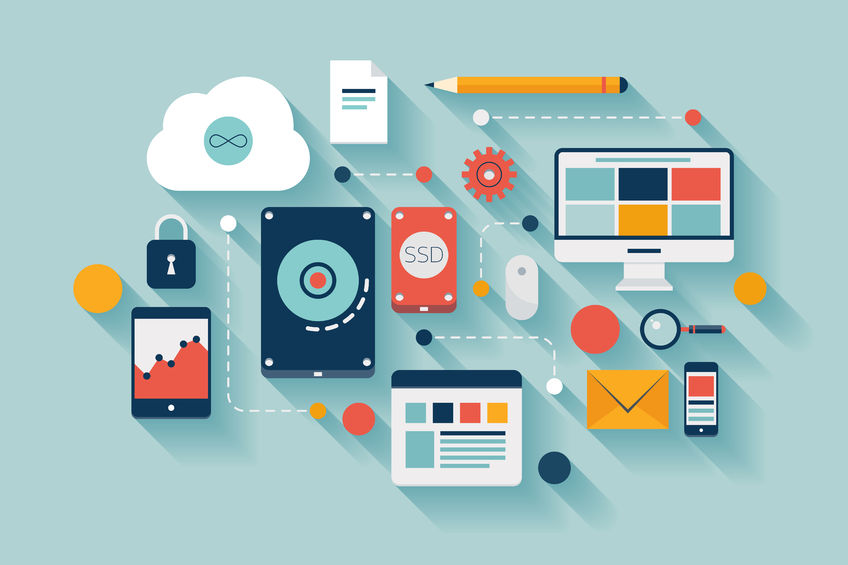 Интерфейс
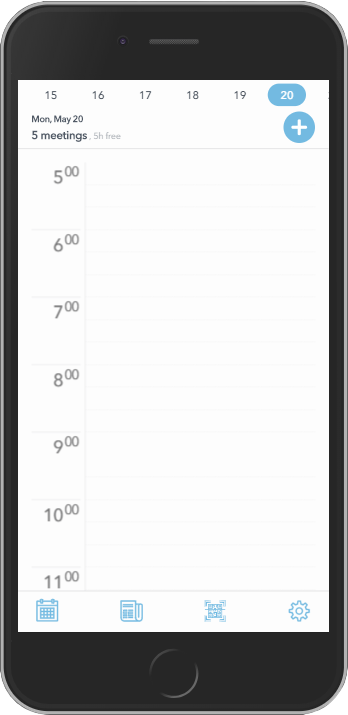 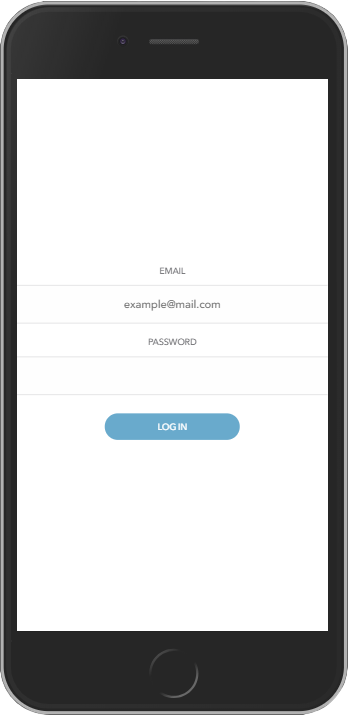 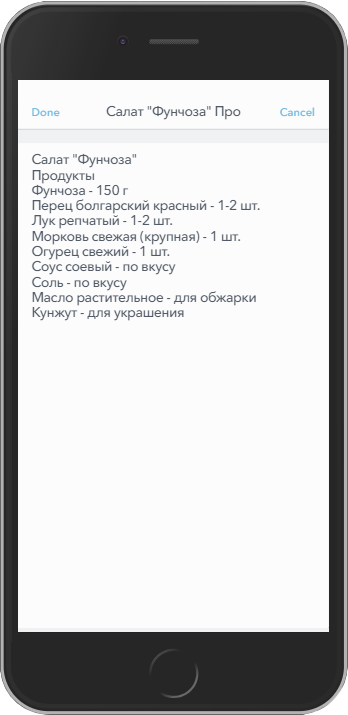 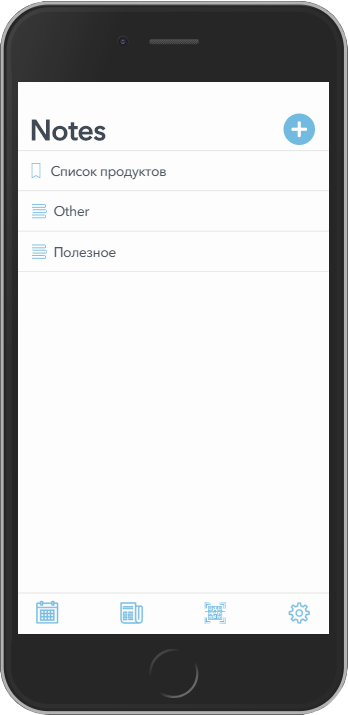 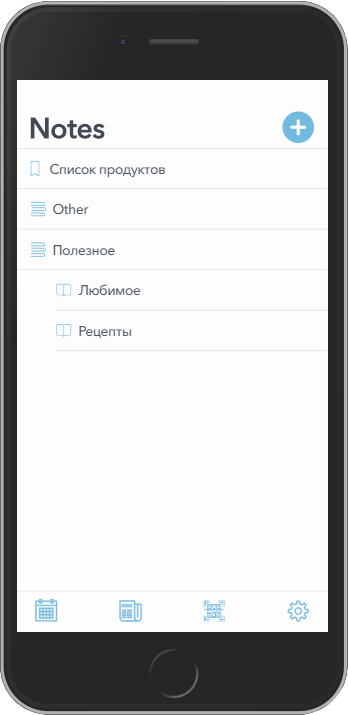 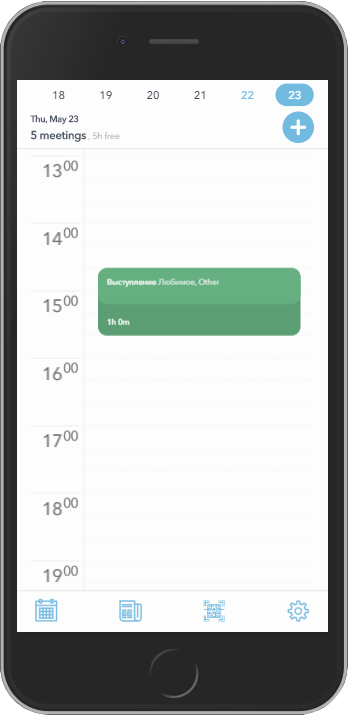 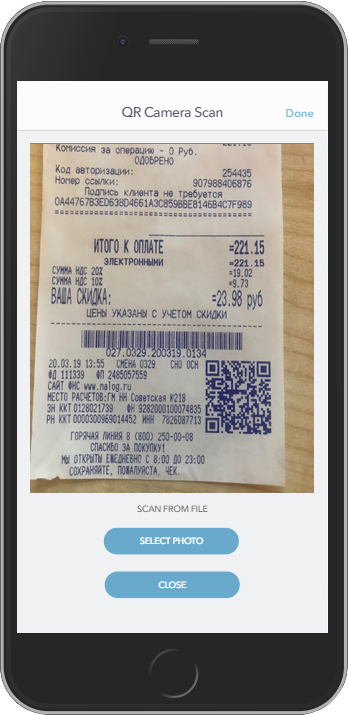 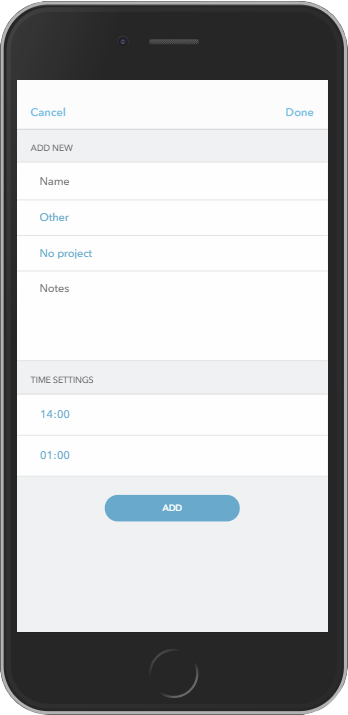 Создание уникальной заметки
Онлайн тестирование
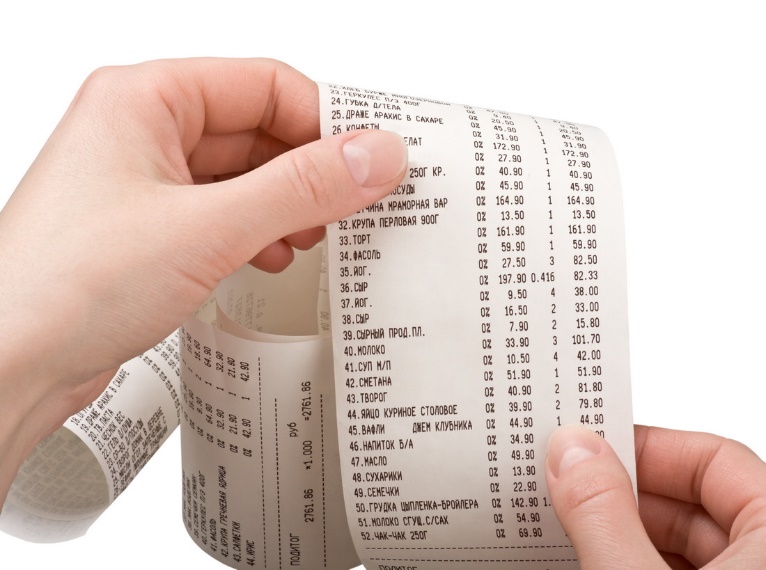 Взять тестовый телефон;
Выполнить вход в программу (по заранее созданному аккаунту);
Рассмотреть интерфейс программы, изучить принцип работы в приложении;
Взять один из предоставленных чеков и используя камеру, отсканировать QR код;
Наблюдать за дальнейшими действиями программы.
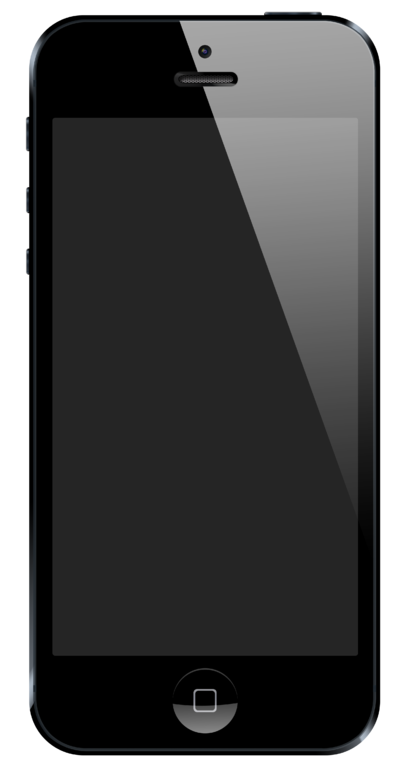 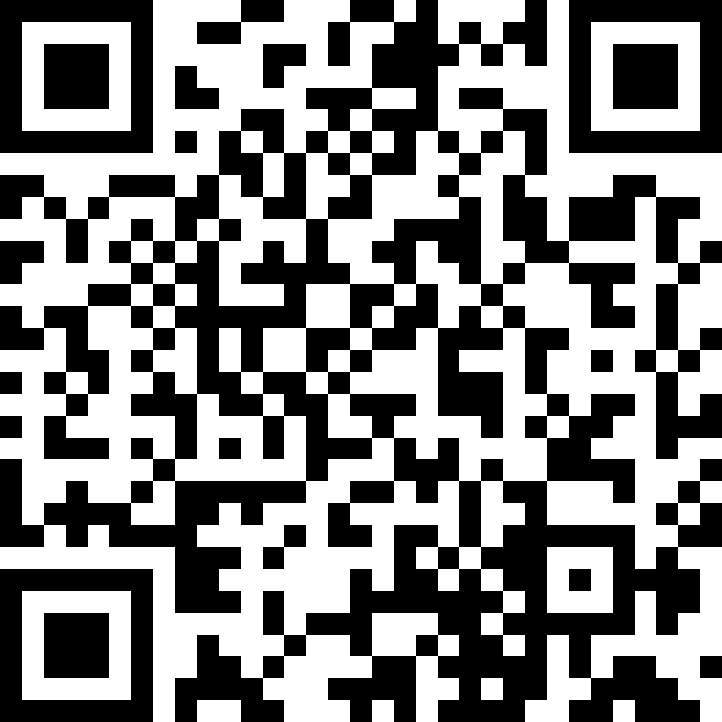 Структура программы
Пользовательская часть
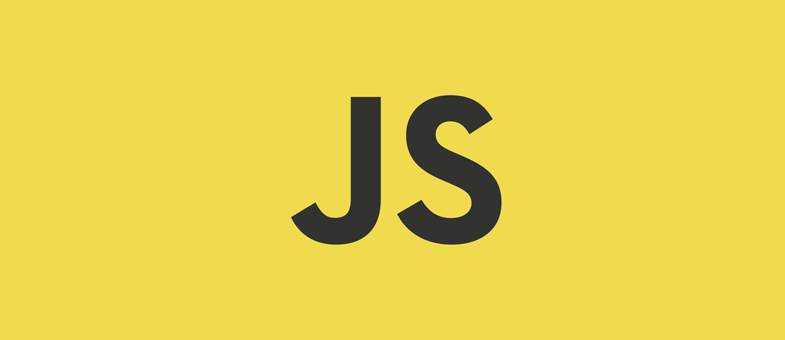 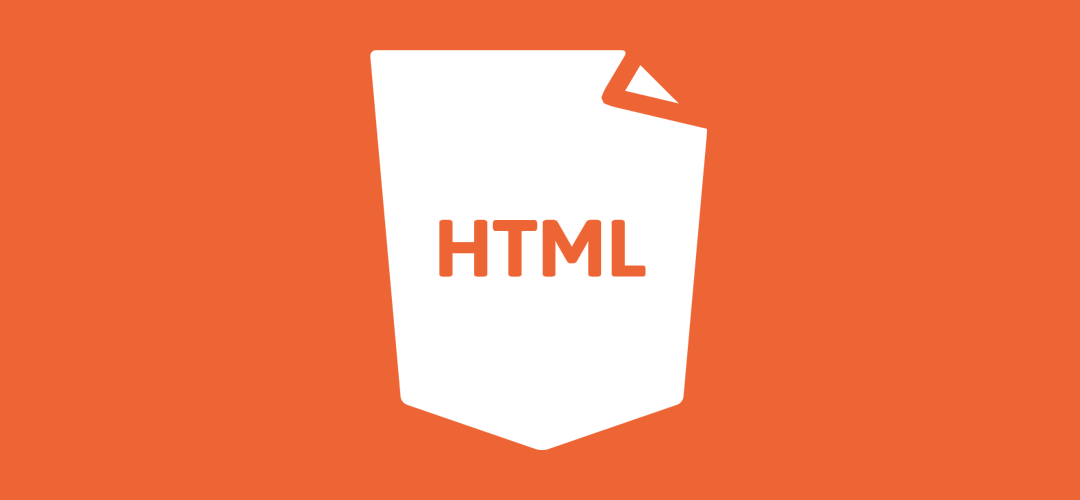 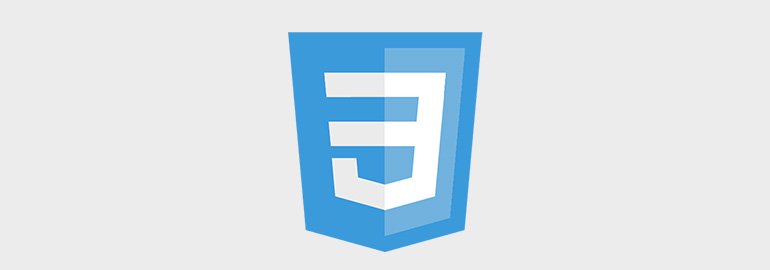 Серверная часть
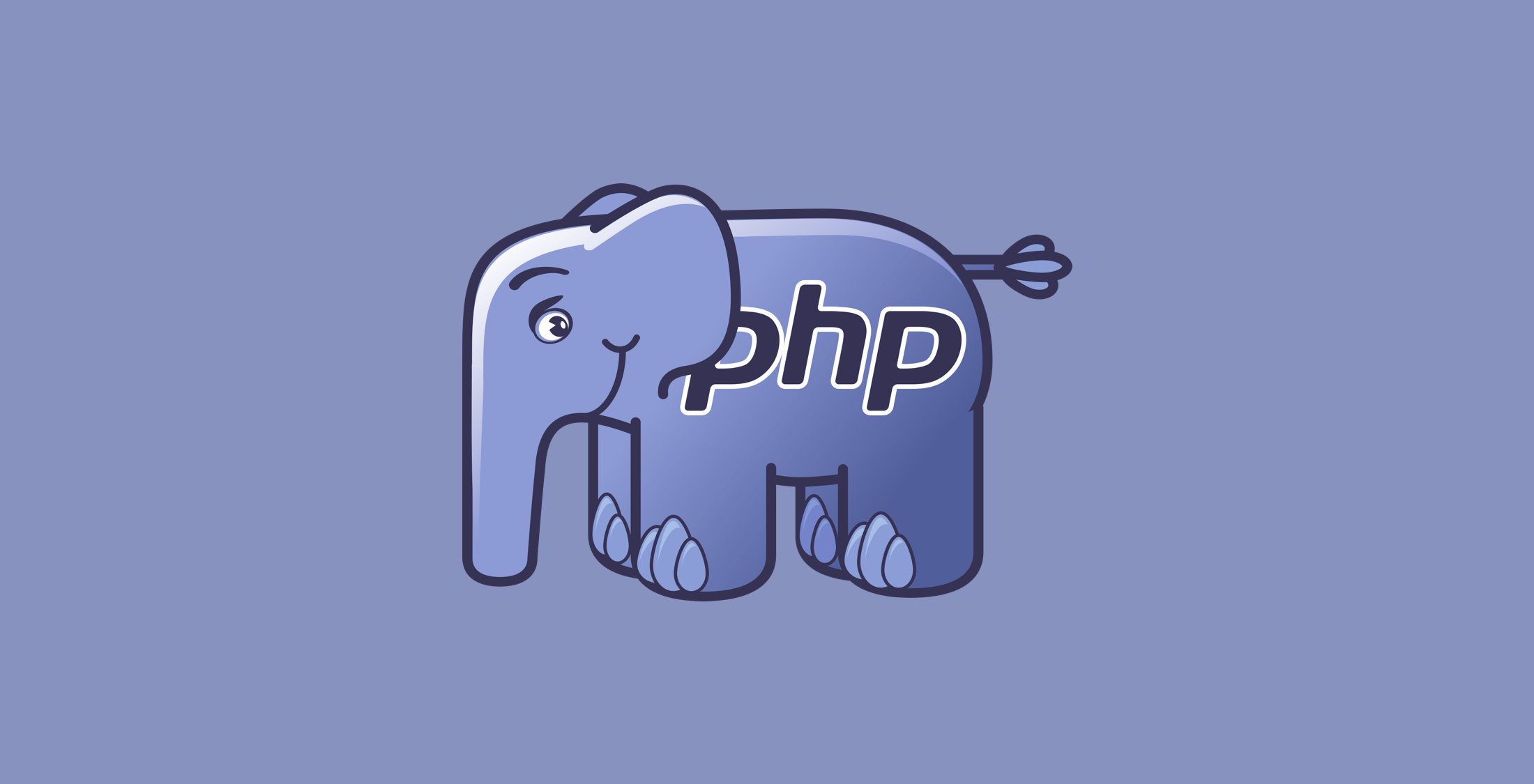 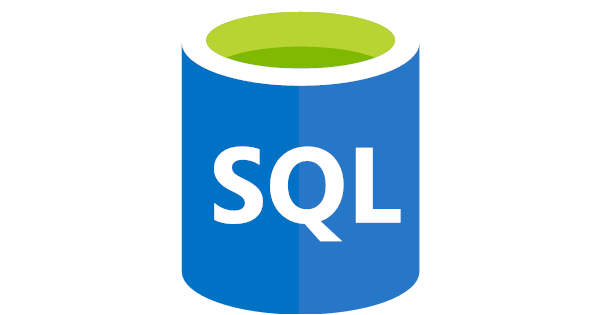 Взаимодействие
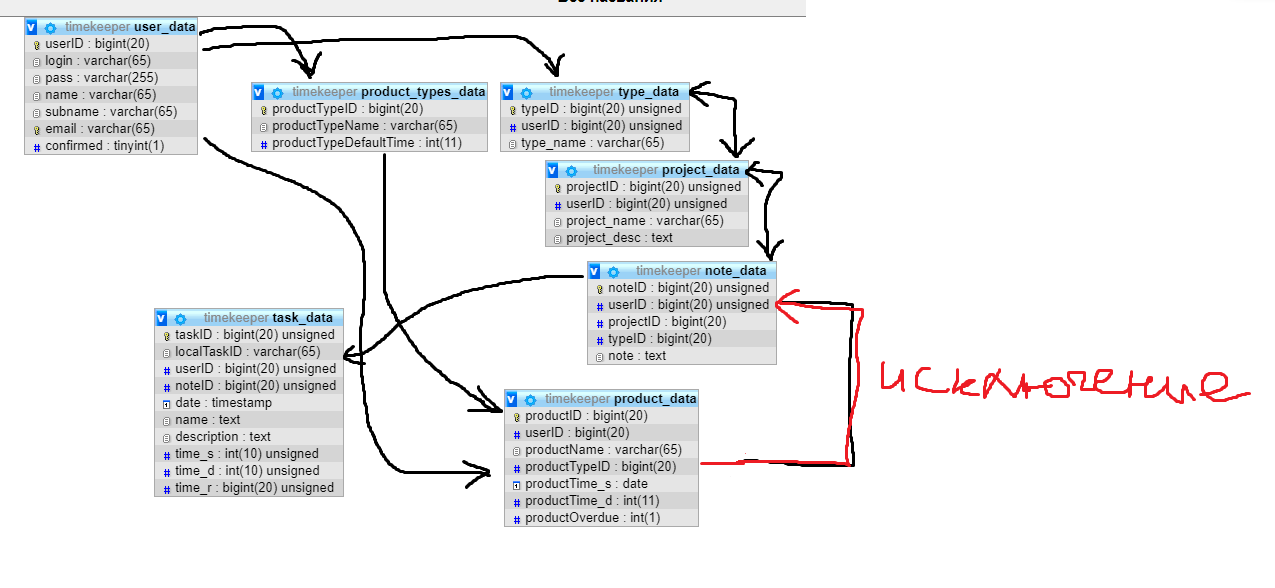 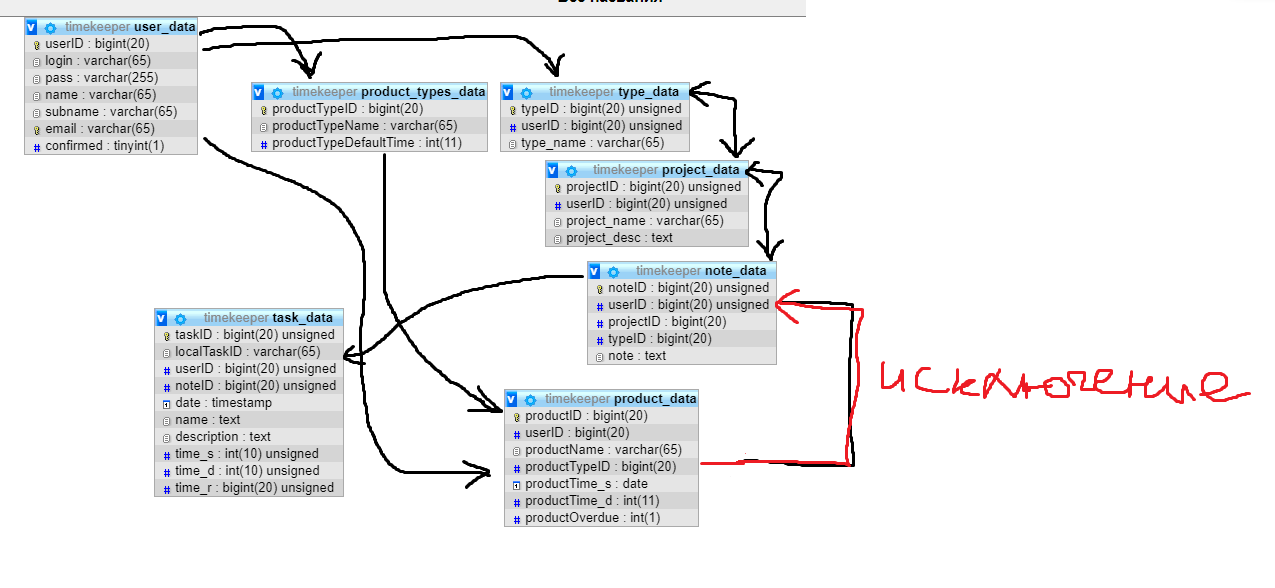 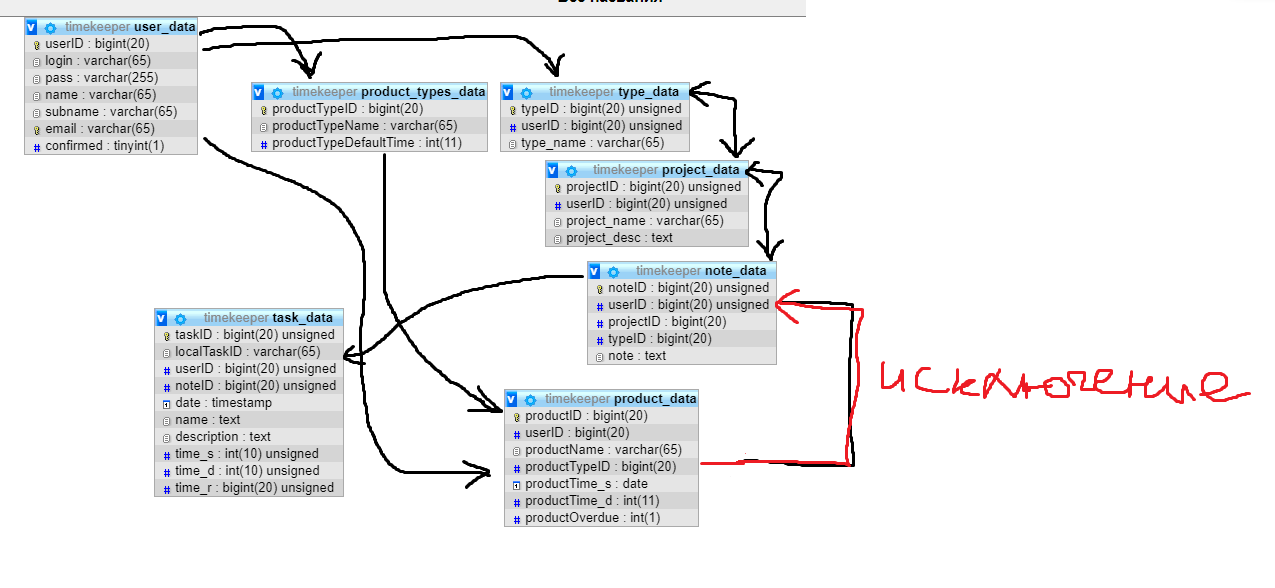 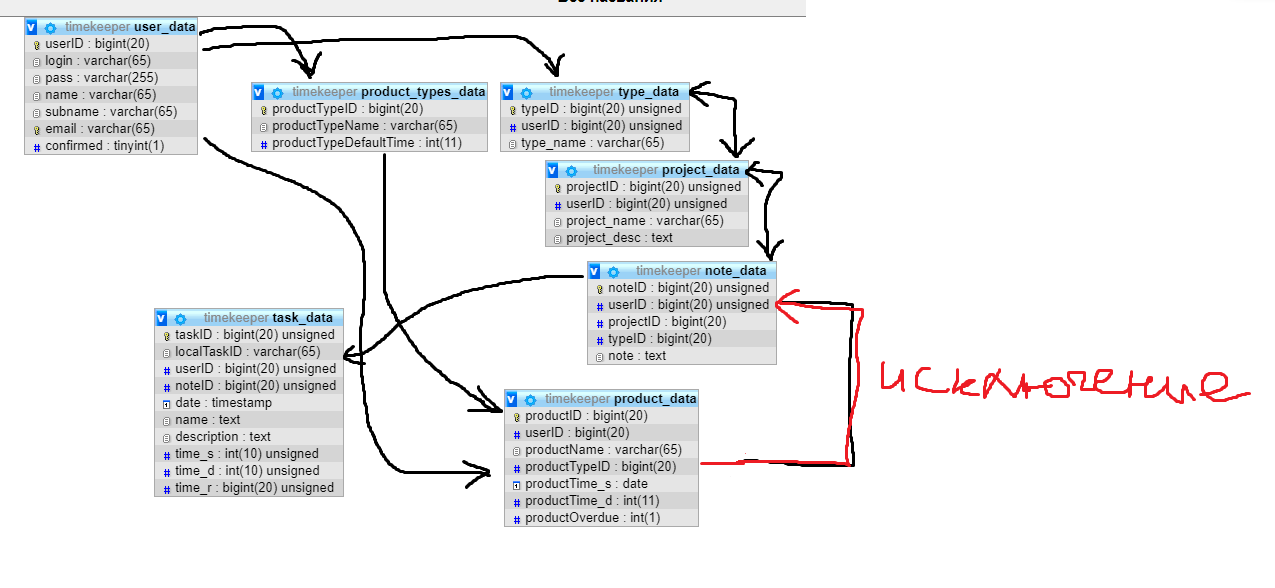 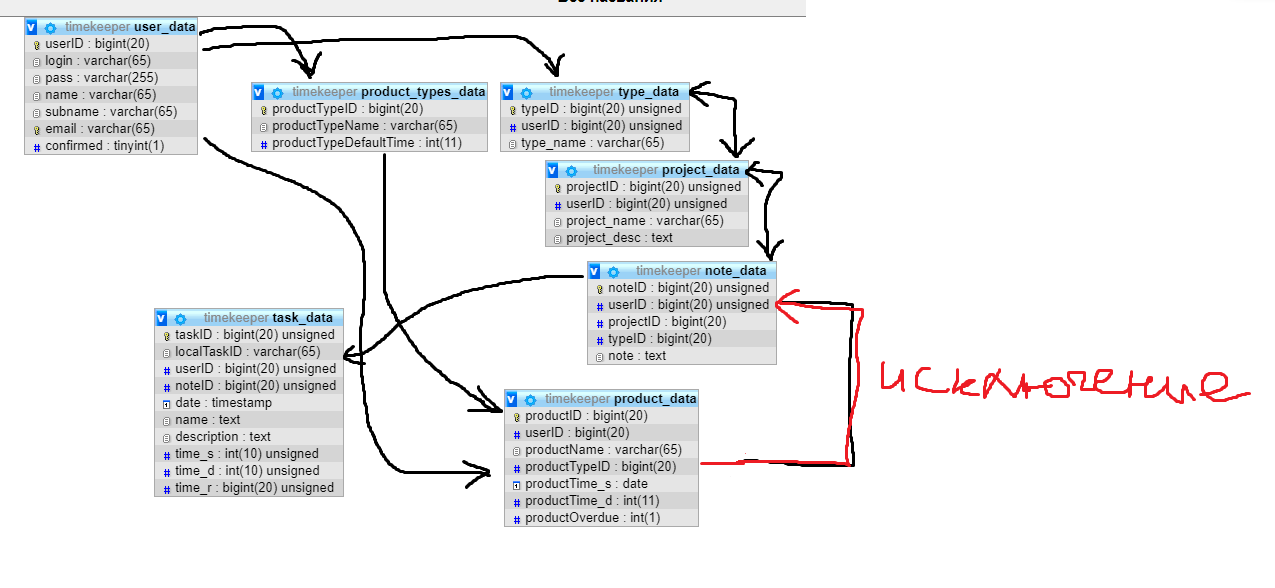 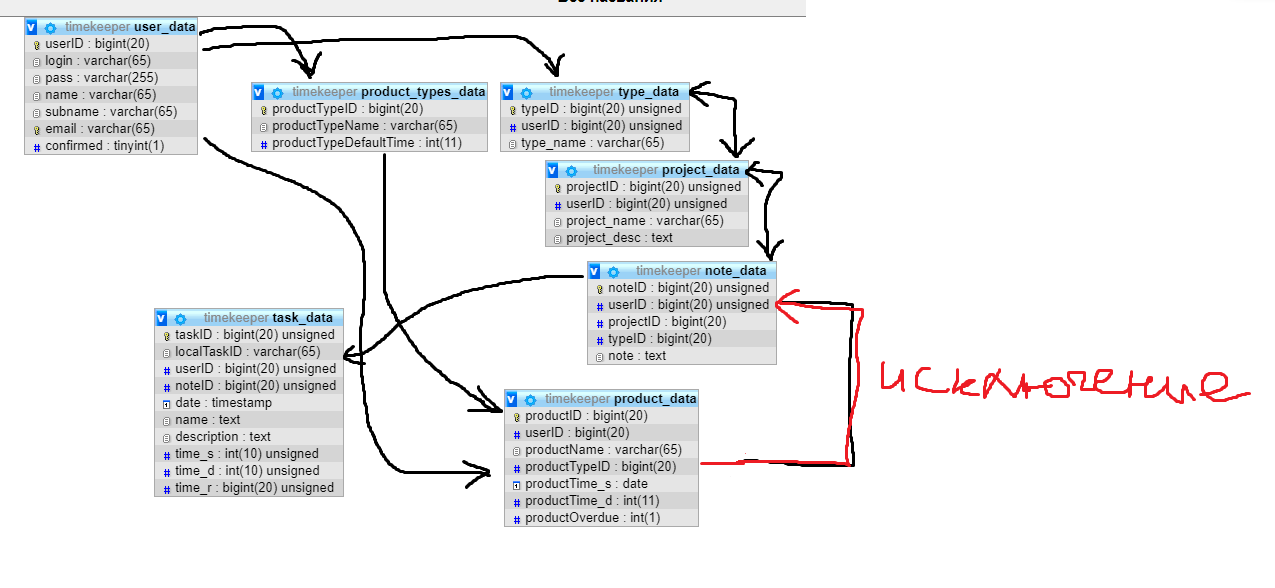 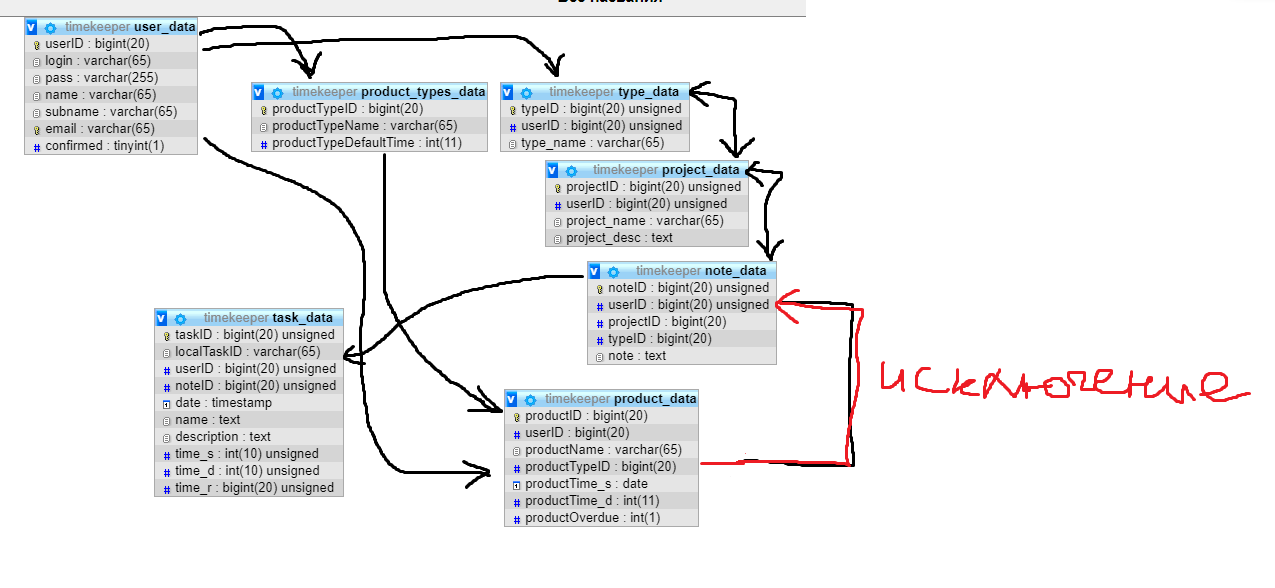 User_data - таблица, хранит пользовательские данные user ID, login, password, nameProduct_types_data - таблица соответствия продуктов с их сроком годностиType_data - таблица для фильтрации заметок по типамProject_data - таблица для фильтрации заметок по проектамNote_data - таблица для хранения данных для заметокProduct_data - таблица продуктовTask_data - таблица данных по задачам по дням
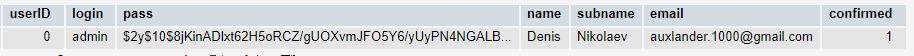 user
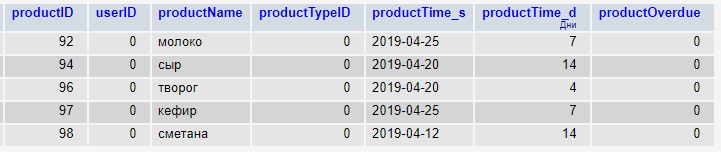 product
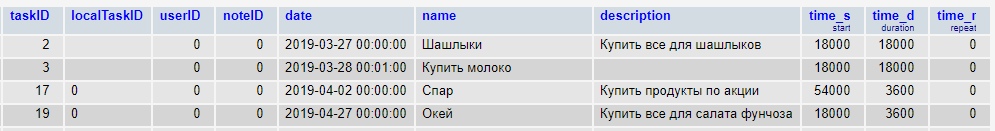 task
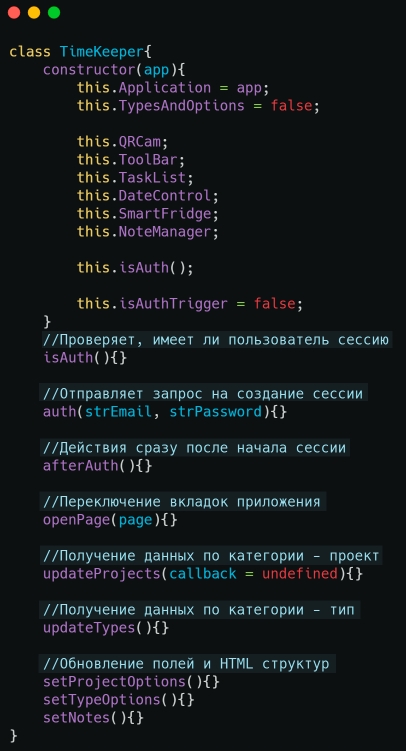 Основные классы
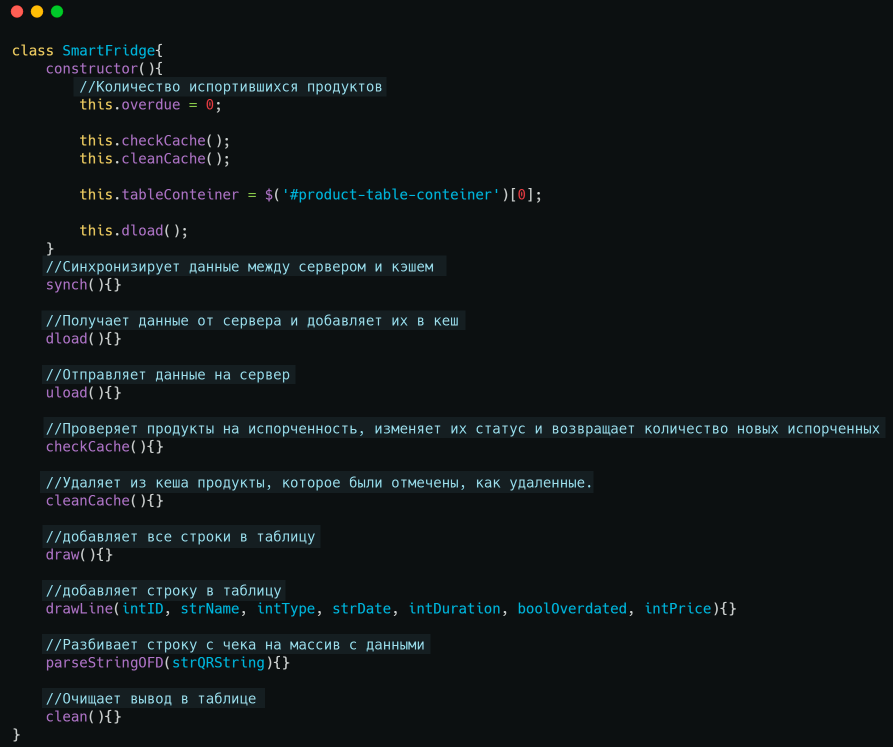 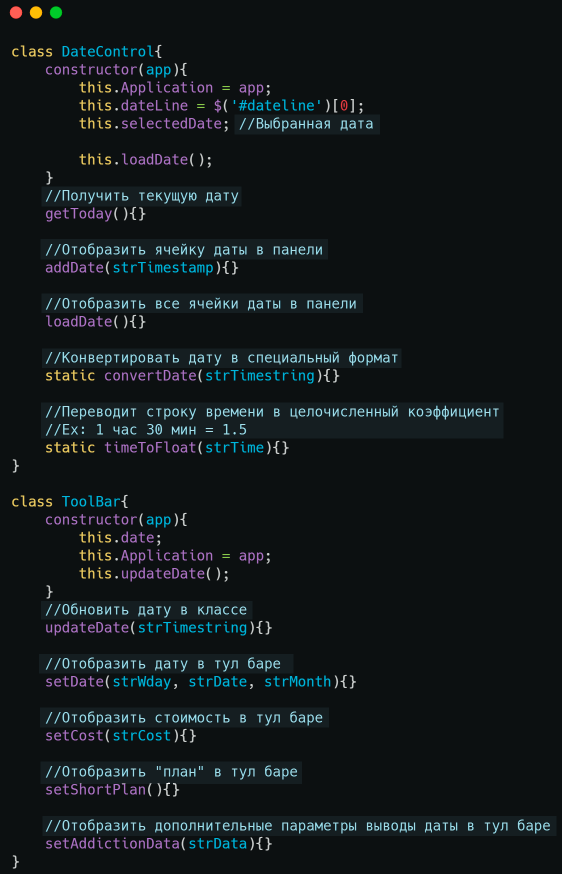 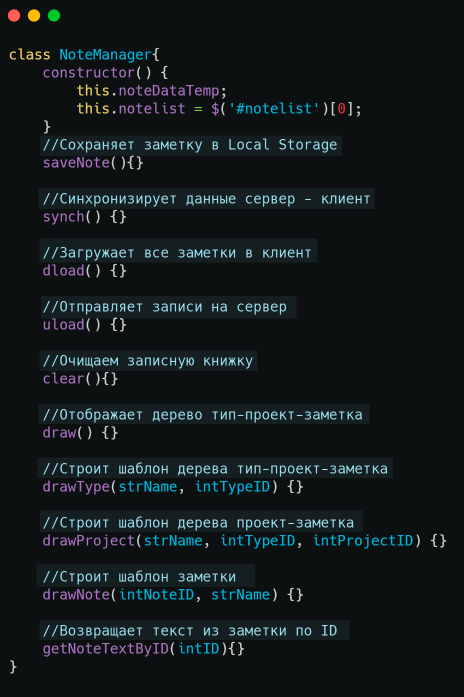 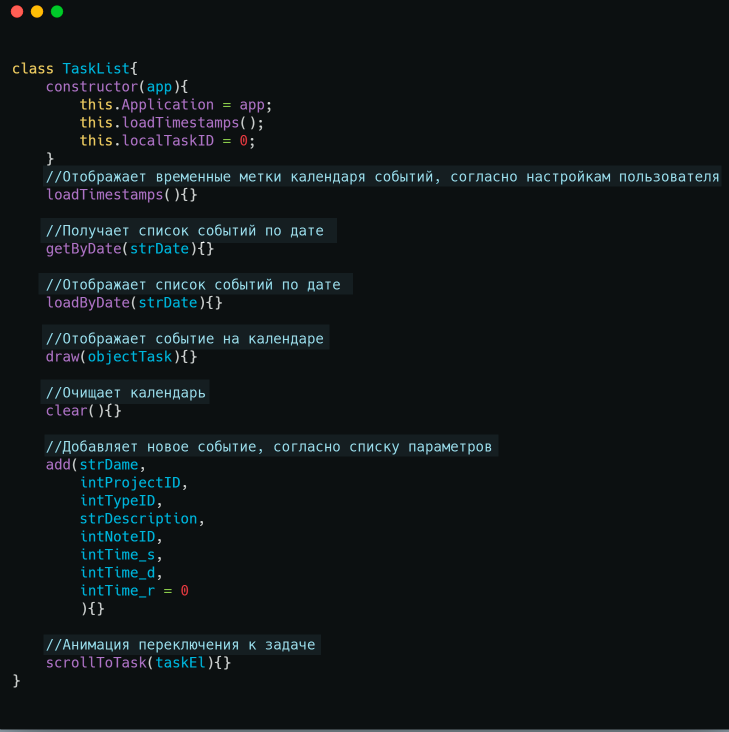 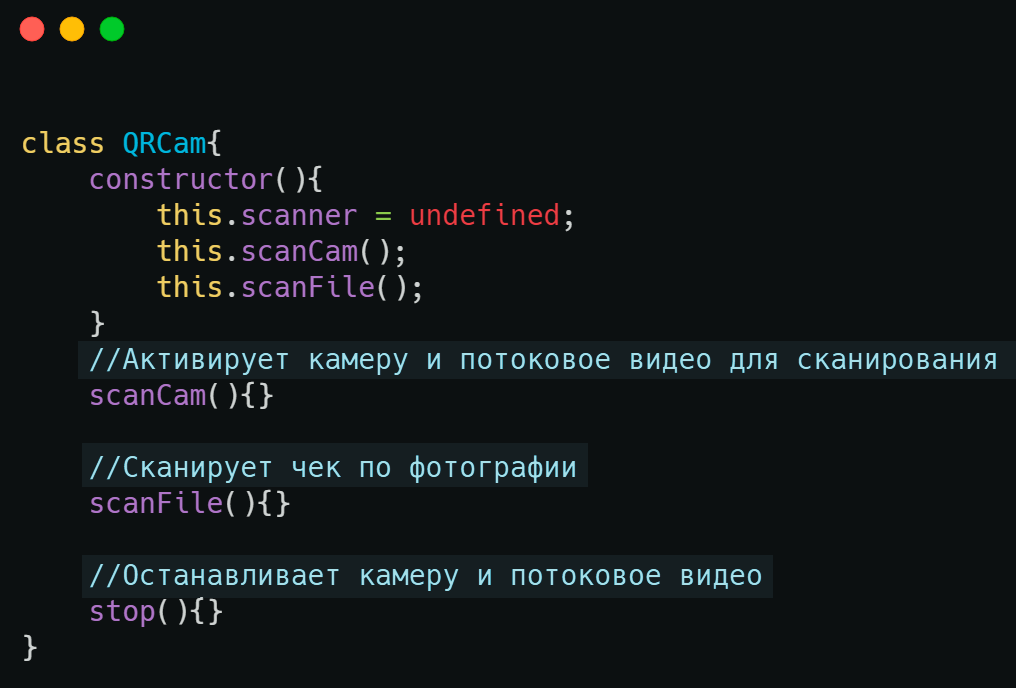 Результаты
В результате проделанной работы было разработано приложение, помогающее вести учет продуктов в холодильнике, следить за их свежестью и хранить в себе данные об определенной категории продуктов.
Разработанное приложение можно интегрировать в любое устройство, поддерживающее соединение с интернетом, браузер и камеру.
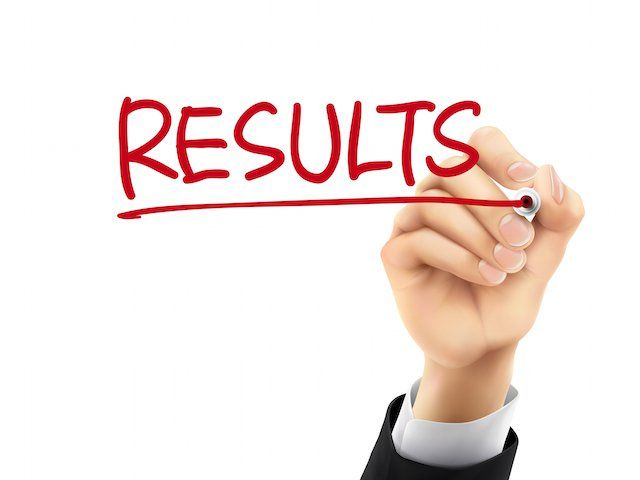 Список литературы
Донован Дж. «Системное программирование». – Мир, 1975.
Крокфорд Д. «JavaScript: The Good Parts» («JavaScript. Сильные стороны»). – Питер, 2012.
Флэнаган Д. «JavaScript. Карманный справочник». – Вильямс, 2018 (3-е издание).
Симдянов И. В., Котеров Д. В. «PHP 7» -БХВ-Петербург, 2018.
Спасибо за внимание!